Διάστημα Εμπιστοσύνης και Έλεγχοι Υποθέσεων
Στατιστική Επαγωγή
Ένα τεράστιο μέρος της έρευνας διενεργείται μέσω της ανάλυσης δειγμάτων προκειμένου να εξάγουμε συμπεράσματα για τον πληθυσμό. 
Αυτό φυσικά εμπεριέχει ένα βαθμό αβεβαιότητας, το κατά πόσο δηλαδή μπορούμε να εμπιστευτούμε ότι ένα αποτέλεσμα που προκύπτει από το δείγμα είναι έγκυρο και για τον πληθυσμό. 
Οι τεχνικές της επαγωγικής στατιστικής μετρούν αυτή ακριβώς τη στατιστική αβεβαιότητα. 

Δύο είναι οι κυριότερες διαδικασίες της επαγωγικής στατιστικής: 
η εκτίμηση  και 
ο έλεγχος υποθέσεων
Στατιστική Επαγωγή
Εάν το δείγμα είναι “καλό” και “αξιόπιστο” τότε θα μας οδηγήσει σε σωστά συμπεράσματα για τον πληθυσμό. Εάν το δείγμα είναι ακατάλληλο τότε θα βγάλουμε λανθασμένα συμπεράσματα, ακόμα και εάν χρησιμοποιήσουμε τα πλέον εξεζητημένα και πολύπλοκα στατιστικά μεθοδολογικά εργαλεία. 

Πολλές στατιστικές έρευνες αποτυγχάνουν γιατί το δείγμα που επιλέχθηκε δεν ήταν καλό – αντιπροσωπευτικό και τυχαίο. 

Το μυστικό πίσω από την επιλογή του καλού δείγματος βρίσκεται στις λέξεις “αντιπροσωπευτικό” και “τυχαίο”.

Η με συστηματικό τρόπο, είτε θετικό είτε αρνητικό, μονομερής αντιμετώπιση κάποιων ατόμων ή πραγμάτων ονομάζεται μεροληψία.
Το Κεντρικό Οριακό Θεώρημα
Ανεξαρτήτως της κατανομής του γεννήτορα πληθυσμού, οι κατανομές των δειγματικών μέσων μεγέθους n>30 ακολουθούν προσεγγιστικά την κανονική κατανομή.    
Η κατανομή του γεννήτορα πληθυσμού μπορεί να είναι πολύ διαφορετική από την κανονική, δύναται να είναι ακόμη και διακριτή.
Όσο μεγαλώνει το μέγεθος του δείγματος τόσο η κατανομή δειγματοληψίας   προσεγγίζει καλύτερα την κανονική κατανομή.
Θα παρουσιάσουμε το θεωρητικό πλαίσιο
Έστω ότι λαμβάνουμε δείγματα μεγέθους 40  από έναν πληθυσμό π.χ. 10.000 φοιτητών.  
Θυμίζουμε ότι στην πράξη παίρνουμε μόνο ένα δείγμα προκειμένου να εκτιμήσουμε την πραγματική παράμετρο π.χ. το μέσο βάρος των φοιτητών.  
Όταν εκτιμούμε μέσω της μέσης τιμής ενός δείγματος την πραγματική παράμετρο, δηλαδή τον μέσο του πληθυσμού, τότε λέμε ότι κάνουμε σημειακή εκτίμηση. 
Π.χ. αν βρούμε μέσο βάρος στο δείγμα 70 κιλά, τότε επαγωγικά συμπεραίνουμε ότι μέσο βάρος του πληθυσμού είναι 70 κιλά. Πόσο κοντά ή μακριά βρισκόμαστε από την αλήθεια δεν το γνωρίζουμε – εξαρτάται από το πόσο καλό είναι το δείγμα μας.
Το Κεντρικό Οριακό Θεώρημα
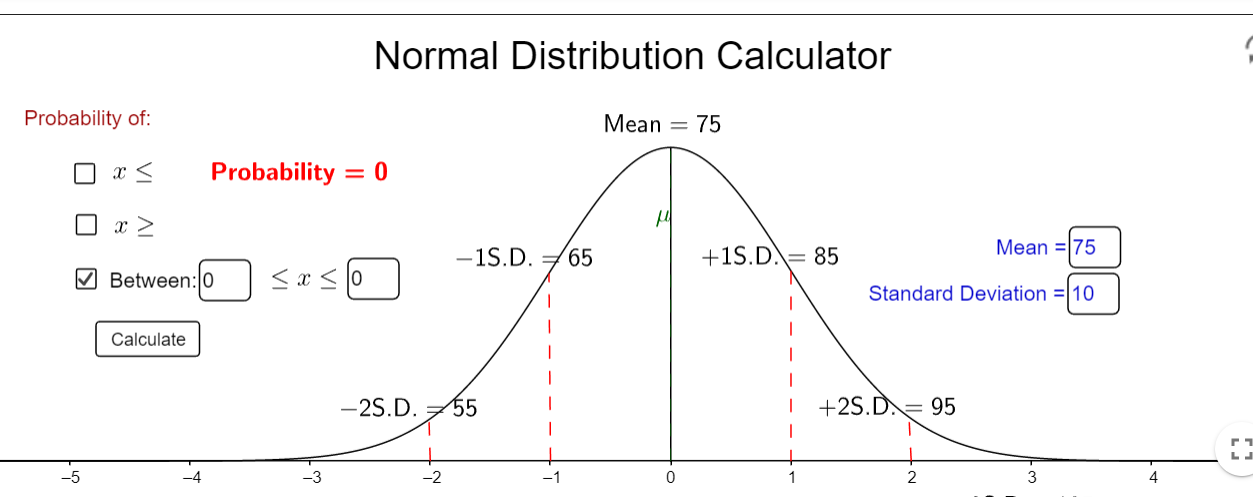 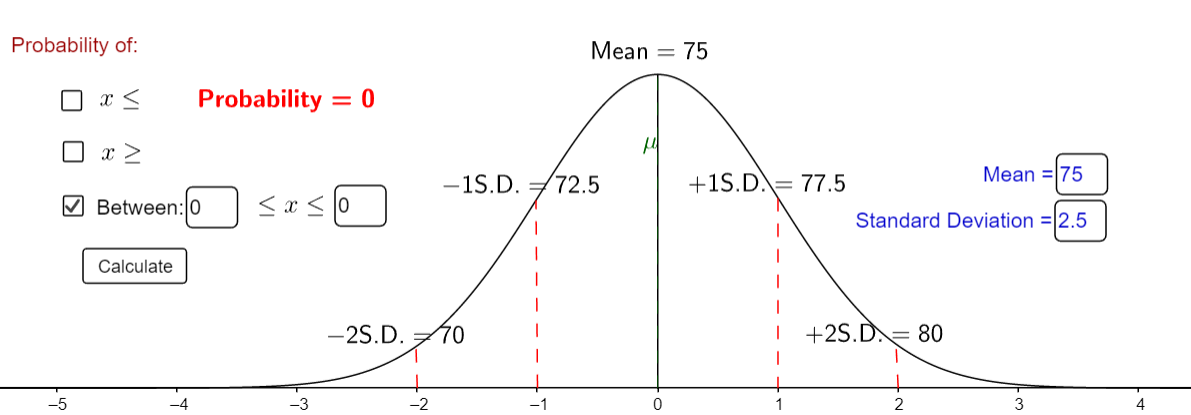 Το Κεντρικό Οριακό Θεώρημα
Ο μέσος της κατανομής των δειγματικών μέσων είναι ο μέσος του πληθυσμού:

Η τυπική απόκλιση είναι:


Μπορούμε να τυποποιήσουμε την μεταβλητή του δειγματικού μέσου
Μη Κανονικός Πληθυσμός
Κανονικός Πληθυσμός
Κατανομή δειγματικών μέσων
Κατανομή δειγματικών μέσων
Παράδειγμα
Παράδειγμα: Έστω ότι οι τιμές των κατοικιών σε μία πόλη κατανέμονται κανονικά με μέσο 130.000 ευρώ και τυπική απόκλιση 20.000 ευρώ.  Παίρνουμε δείγμα 25 κατοικιών. Να υπολογιστεί η πιθανότητα η μέση τιμή του δείγματος να είναι μεγαλύτερη από 135.000 ευρώ.
Απάντηση:
 Η κατανομή του πληθυσμού είναι κανονική, επομένως και το οποιοδήποτε δείγμα θα έχει κανονική κατανομή. 
α) Το τυπικό σφάλμα του μέσου θα είναι:
Παράδειγμα
Αναζητούμε την πιθανότητα 








Δηλαδή η πιθανότητα ο μέσος του δείγματος να είναι μεγαλύτερος από 135.000 ευρώ είναι 10,56%
Διάστημα Εμπιστοσύνης
Με τον όρο παράμετρος νοείται μια ποσότητα, ένας αριθμός, που χαρακτηρίζει έναν πληθυσμό, για παράδειγμα, ο μέσος όρος και η τυπική απόκλιση είναι παράμετροι, 
        ο μέσος μας δείχνει πού βρίσκεται το κέντρο του πληθυσμού, 
        ενώ η τυπική απόκλιση μας δείχνει ποια είναι η μέση απόσταση που     έχουν  από το μέσο τα μέλη του πληθυσμού.

Με τον όρο εκτιμητής (estimator) νοείται ένας κανόνας, μια διαδικασία εκτίμησης μιας άγνωστης παραμέτρου, μία συνάρτηση τιμών ενός τυχαίου δείγματος η οποία μπορεί να χρησιμοποιηθεί για την εκτίμηση της αντίστοιχης παραμέτρου στον πληθυσμό. 
Ο εκτιμητής είναι τυχαία μεταβλητή, με την έννοια ότι για κάθε δείγμα μπορεί να παράγει διαφορετικά αποτελέσματα. 
Η τιμή που παίρνει ο εκτιμητής σε κάποια συγκεκριμένη περίπτωση λέγεται εκτίμηση (estimation).
Διάστημα Εμπιστοσύνης
Ένας εκτιμητής μπορεί να δώσει:
 μια καλή εκτίμηση, μια τιμή για την παράμετρο η οποία δεν διαφέρει πολύ από την πραγματική τιμή του πληθυσμού, 
ή μια κακή εκτίμηση, δηλαδή μία τιμή που διαφέρει σημαντικά από την πραγματική τιμή του πληθυσμού. 

Η εκτίμηση  λέγεται επίσης και στατιστική (statistic). 
Επίσης με τον όρο στατιστική μπορεί να εννοούμε το σύνολο των τεχνικών και των διαδικασιών που αφορούν στην ανάλυση δεδομένων, στην παρουσίαση των δεδομένων, στη διαδικασία λήψης αποφάσεων.
Διάστημα Εμπιστοσύνης
Ο αριθμός των ανεξάρτητων πληροφοριών για να εκτιμήσουμε μια παράμετρο λέγεται βαθμοί ελευθερίας (degrees of freedom). 
Σε γενικές γραμμές, οι βαθμοί ελευθερίας σε μια εκτίμηση είναι ο αριθμός των δεδομένων που περιέχονται στο δείγμα μείον τον αριθμό των εκτιμήσεων για παραμέτρους που υπολογίζονται σε ενδιάμεσα στάδια στη διαδικασία εκτίμησης της παραμέτρου. 

Για παράδειγμα, 
στον τύπο της διακύμανσης του δείγματος έχουμε n-1  βαθμούς ελευθερίας, 


προκύπτει από τον αριθμό των μελών του δείγματος  μείον τον αριθμό των παραμέτρων που χρησιμοποιούνται στη διαδικασία της εκτίμησης (χρησιμοποιείται μία παράμετρος, ο δειγματικός μέσος  που είναι εκτίμηση του, οπότε και προκύπτει το n-1).
Διάστημα Εμπιστοσύνης
Ένας άλλος τρόπος για να αντιληφθούμε την έννοια των βαθμών ελευθερίας είναι ο εξής: 
Ας υποθέσουμε ότι διαλέγουμε τέσσερα νούμερα τα οποία πρέπει να δίνουν άθροισμα 20. 
Τα τρία από τα νούμερα αυτά μπορεί να είναι οποιαδήποτε, όμως το τέταρτο θα πρέπει να είναι αυτό που αθροιζόμενο με τα άλλα θα δώσει αποτέλεσμα 20. 
Επομένως, είμαστε ελεύθεροι να επιλέξουμε τρία νούμερα, έχουμε τρεις βαθμούς ελευθερίας.
Διάστημα Εμπιστοσύνης
Η τιμή του εκτιμητή στο δείγμα ονομάζεται εκτίμηση σημείου (point estimation), ή σημειακή εκτίμηση. 
Για παράδειγμα, ο μέσος  ενός δείγματος είναι μια εκτίμηση του μέσου  του πληθυσμού. 
Από ένα άλλο δείγμα μπορεί να προκύψει ένας άλλος δειγματικός μέσος, ο οποίος πιθανότατα θα διαφέρει από τον πρώτο. 
Γενικώς, οι απόλυτες διαφορές μεταξύ των εκτιμητών και των παραμέτρων του πληθυσμού ονομάζονται δειγματικά σφάλματα. 
Στην περίπτωση του δειγματικού μέσου, το σφάλμα ορίζεται ως εξής:
Διάστημα Εμπιστοσύνης
Στην επαγωγική στατιστική δύναται να υπολογίσουμε την πιθανότητα σφάλματος, εφόσον εκτιμήσουμε ένα διάστημα στο οποίο θα βρίσκεται η πραγματική παράμετρος του πληθυσμού με ορισμένη πιθανότητα. 

Τα άκρα του διαστήματος δημιουργούν ένα διάστημα εμπιστοσύνης (confidence interval), μέσα στο οποίο είμαστε πεπεισμένοι ότι με πιθανότητα π.χ. 95% βρίσκεται η τιμή της παραμέτρου του πληθυσμού.

Όσο μεγαλύτερο το εύρος του διαστήματος εμπιστοσύνης, τόσο μεγαλώνει η πιθανότητα η παράμετρος  να βρίσκεται μέσα στο διάστημα.
Διάστημα Εμπιστοσύνης
Προσθέτοντας και αφαιρώντας τυπικά σφάλματα στην εκτίμηση της παραμέτρου, π.χ. στο δειγματικό μέσο, δημιουργούμε διαστήματα τιμών τα οποία καλύπτουν την τιμή της παραμέτρου του πληθυσμού. 
Είμαστε όμως 100% σίγουροι γι αυτό; 
Για να είμαστε 100% σίγουροι ότι ο μέσος του πληθυσμού καλύπτεται από το διάστημα που έχουμε κατασκευάσει θα πρέπει το διάστημα αυτό να είναι ένα πολύ μεγάλο διάστημα. 
Με άλλα λόγια, θα πρέπει στο δειγματικό μέσο να προσθέσουμε και να αφαιρέσουμε έναν πολύ μεγάλο αριθμό. 
Ένα πολύ μεγάλο διάστημα μας είναι άχρηστο. 
Για παράδειγμα, το να πούμε ότι ένα κόμμα στις εκλογές θα πάρει 40% συν ή πλην 60%, δηλαδή ανάμεσα στο 0% και στο 100% προφανώς είναι μια άχρηστη πληροφορία.
Διάστημα Εμπιστοσύνης
Διάστημα Εμπιστοσύνης
Γνωρίζουμε ότι σε μια τυπική κανονική κατανομή ισχύει:
Διάστημα Εμπιστοσύνης
Διάστημα Εμπιστοσύνης Μέσου
Το διάστημα εμπιστοσύνης για το μέσο δίνεται από τον εξής τύπο:




α είναι το Επίπεδο Σημαντικότητας
συμβολίζεται διεθνώς με το α και 
είναι η πιθανότητα η τιμή του μέσου μ του πληθυσμού να βρίσκεται εκτός του παρακάτω διαστήματος. 
Με το γράμμα Ζ συμβολίζουμε τα όρια μιας τυποποιημένης κανονικής κατανομής.
Διάστημα Εμπιστοσύνης Μέσου
Παράδειγμα
Διάστημα εμπιστοσύνης για τον μέσο μ του πληθυσμού όταν το δείγμα είναι n> 30 και η σ2 του πληθυσμού γνωστή.

Παράδειγμα
Σε ένα τυχαίο δείγμα n=35 φοιτητών  υπολογίσαμε το μέσο βάρος 75 κιλά. Αν η τυπική απόκλιση του πληθυσμού είναι γνωστή και ίση με 8 κιλά, να εκτιμηθεί διάστημα εμπιστοσύνης για το μέσο βάρος του πληθυσμού με πιθανότητα 95 %.
Λύση
Λύση
Παράδειγμα
Διάστημα εμπιστοσύνης για τον μέσο μ του πληθυσμού όταν το δείγμα είναι n> 30 και η σ2 του πληθυσμού άγνωστη.

Άσκηση 
Η μέση τιμή σε ένα τυχαίο δείγμα 50 παρατηρήσεων είναι 20 και δειγματική τυπική απόκλιση 4. Να βρεθεί 90 % διάστημα εμπιστοσύνης για τον μέσο μ του πληθυσμού.
Λύση:
1ο βήμα: Εντοπίζουμε τον κατάλληλο τύπο:
Ο τύπος για το διάστημα εμπιστοσύνης είναι ο εξής:
Λύση
Λύση
Λύση
3ο βήμα: Κάνουμε αντικατάσταση στον τύπο:
Διάστημα Εμπιστοσύνης Μέσου
Διάστημα εμπιστοσύνης για τον μέσο μ του πληθυσμού ο οποίος ακολουθεί την κανονική κατανομή με μέγεθος δείγματος  n< 30 και  σ2 του πληθυσμού άγνωστη. 
Παράδειγμα:  Σε ένα δείγμα μιας ποδοσφαιρικής ομάδας (της βασικής ενδεκάδας) καταγράφηκε η ηλικία των παικτών. Να βρεθεί το 95% διάστημα εμπιστοσύνης της μέσης ηλικίας για το σύνολο των ομάδων του πρωταθλήματος. 

Λύση:

n=11  α=0,05
Ζα/2=2,228
Διάστημα Εμπιστοσύνης Μέσου
Επειδή το μέγεθος του δείγματος είναι μικρό (n<30), θα χρησιμοποιήσουμε t κατανομή και συγκεκριμένα τον εξής τύπο:
Διάστημα Εμπιστοσύνης Μέσου
Διάστημα Εμπιστοσύνης Μέσου
Παράδειγμα
Έστω το ακόλουθο δείγμα 1, -1, 0, 3, 4, -7, 7  από έναν κανονικό πληθυσμό,   να βρεθεί το 95 %  διάστημα εμπιστοσύνης για το μέσο του πληθυσμού.
Διάστημα Εμπιστοσύνης Μέσου
Διάστημα Εμπιστοσύνης Μέσου
Έλεγχος Υποθέσεων
Έλεγχοι Στατιστικών Υποθέσεων
Η πιο συνηθισμένη στατιστική υπόθεση είναι η λεγόμενη Υπόθεση Μηδέν H0. 

Υποθέτουμε ότι η εμφανιζόμενη διαφορά μεταξύ μιας παραμέτρου ενός δείγματος και της αντίστοιχης του πληθυσμού είναι 
στατιστικά ασήμαντη και 
οφείλεται στα τυχαία σφάλματα της δειγματοληψίας. 
Aν δεν υπήρχαν τα σφάλματα της δειγματοληψίας, οι δύο παράμετροι θα ήταν ίσες και η διαφορά τους θα ήταν μηδέν. 
Π.x. : Η0 :μ = μ0
Έλεγχοι Στατιστικών Υποθέσεων
Η άλλη υπόθεση ονομάζεται Εναλλακτική Υπόθεση και συμβολίζεται με το Η1. 
Υποθέτουμε ότι η παράμετρος του πληθυσμού έχει διαφορετική τιμή από την υποθετική τιμή 
Η εμφανιζόμενη διαφορά είναι στατιστικά σημαντική και δεν οφείλεται στα τυχαία σφάλματα της δειγματοληψίας. 
Π.χ. Η1:μ≠ μ0.
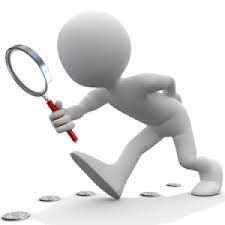 Έλεγχοι Στατιστικών Υποθέσεων
Η αποδοχή ή η απόρριψη μιας στατιστικής υποθέσεως -και ειδικά της υποθέσεως Η0 -γίνεται με μια ορισμένη πιθανότητα να διαπράξουμε σφάλμα. 
Κατά τον έλεγχο μιας στατιστικής υποθέσεως είναι ενδεχόμενο να διαπράξουμε δύο βασικά σφάλματα:
α) Σφάλμα Τύπου Ι. 
Αν η ελεγχόμενη υπόθεση Η0 είναι σωστή και το κριτήριο ελέγχου την απορρίψει σαν λανθασμένη. 
    Η πιθανότητα διαπράξεως Σφάλματος Τύπου Ι ονομάζεται Επίπεδο Σημαντικότητας και συμβολίζεται διεθνώς με το γράμμα α, δηλ. η πιθανότητα απορρίψεως μιας σωστής υποθέσεως Η0.
Έλεγχοι Στατιστικών Υποθέσεων
β) Σφάλμα Τύπου II. 
Αν η ελεγχόμενη υπόθεση Η0 είναι λανθασμένη και το κριτήριο ελέγχου την δεχθεί σαν σωστή, τότε διαπράττουμε Σφάλμα Τύπου II. 
Η πιθανότητα διαπράξεως Σφάλματος Τύπου II συμβολίζεται με το β.

Στην πράξη, τα εφαρμοζόμενα κριτήρια ελέγχου πρέπει να ελαχιστοποιούν τις πιθανότητες εμφανίσεως σφαλμάτων και των δύο τύπων.
Έλεγχοι Στατιστικών Υποθέσεων
Συνήθως, προσπαθούμε να αποφύγουμε Σφάλμα Τύπου Ι, δηλαδή να απορρίψουμε σωστή υπόθεση Ηο. 
Για να το επιτύχουμε, 
προκαθορίζουμε την πιθανότητα να διαπράξουμε Σφάλμα Τύπου Ι σε ορισμένο Επίπεδο Σημαντικότητας α, συνήθως είναι το α = 0,05 (5%) ή α =0,01 (1%). 

Αν π.χ. προκαθορίσουμε α =0,05 και απορρίψουμε την Η0 με βεβαιότητα 95%, τότε σε 100 όμοιες περιπτώσεις μόνο σε 5 είναι δυνατόν να κάνουμε λάθος, δηλαδή να είναι σωστή η υπόθεση και εμείς να την απορρίψουμε.
Διαδικασία Ελέγχου μιας Στατιστικής Υποθέσεως
Διαδικασία Ελέγχου μιας Στατιστικής Υποθέσεως
Η διαδικασία για τον έλεγχο μιας στατιστικής υποθέσεως ακολουθεί τα εξής στάδια:
1)	Θέτουμε τις υποθέσεις Η0  και Η1:
      Η0 :μ = μ0, Η1:μ≠ μ0 
καθορίζουμε το επίπεδο σημαντικότητας α = 0,01 ή α=0,05 ή α = 0,10.
δίπλευρο κριτήριο ελέγχου

2)	Εφαρμόζουμε το κατάλληλο στατιστικό κριτήριο ελέγχου, από το οποίο προκύπτει μια συγκεκριμένη τιμή.  
Αν το δείγμα είναι πολυπληθές (n > 30), τότε χρησιμοποιούμε το εξής κριτήριο:
Διαδικασία Ελέγχου μιας Στατιστικής Υποθέσεως
Με βάση το επίπεδο σημαντικότητας βρίσκουμε τις κριτικές τιμές της τυποποιημένης μεταβλητής Ζ πάνω στην Τυποποιημένη Κανονική Καμπύλη και καθορίζουμε τις περιοχές αποδοχής και απορρίψεως της υποθέσεως Η0.
Διαδικασία Ελέγχου μιας Στατιστικής Υποθέσεως
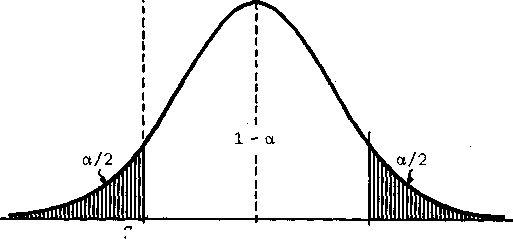 Συγκρίνουμε την τιμή της Ζ που βρέθηκε από το κριτήριο ελέγχου με τις κριτικές τιμές Ζα/2
Αν η τιμή Ζ του κριτηρίου ικανοποιεί τις ανισότητες:
Z< -Ζα/2 ή   Z> Ζα/2 , τότε απορρίπτουμε την υπόθεση Η0.
Διαδικασία Ελέγχου μιας Στατιστικής Υποθέσεως
Αν όμως η τιμή Ζ του κριτηρίου ικανοποιεί τη διπλή ανισότητα:
 -Ζα/2 <Z< Ζα/2 , τότε αποδεχόμαστε την υπόθεση Η0.
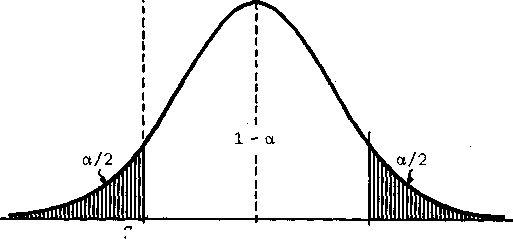 Διαδικασία Ελέγχου μιας Στατιστικής Υποθέσεως
Στο δίπλευρο κριτήριο ελέγχου, το επίπεδο σημαντικότητας α ισοκατανέμεται.
Μονόπλευρο test: 
Σε ορισμένες περιπτώσεις ενδιαφερόμαστε αν μια στατιστική παράμετρος (π.χ. ο μέσος) είναι μικρότερη ή μεγαλύτερη από μια συγκεκριμένη τιμή (έστω μ0). 
Στις περιπτώσεις αυτές, οι ελεγχόμενες υποθέσεις είναι:
  Ηο: μ=μ0           
  Η1: μ<μ0   
             ή
  Ηο: μ=μ0            
  Η1: μ>μ0
Διαδικασία Ελέγχου μιας Στατιστικής Υποθέσεως
Όταν n<30 , η διακύμανση είναι άγνωστη και η κατανομή κανονική χρησιμοποιούμε την t κατανομή με n-1 βαθμούς ελευθερίας. 

Όσο περισσότερους βαθμούς ελευθερίας έχουμε τόσο περισσότερο προσεγγίζεται η κανονική κατανομή.

Αν n<30 , και η κατανομή άγνωστη τότε δεν μπορούμε να βγάλουμε ασφαλές συμπέρασμα – αν δύναται μεγαλώνουμε το δείγμα.

Οι δειγματικοί μέσοι ακολουθούν την κανονική κατανομή. 
Ο μέσος τους είναι ο μέσος του πληθυσμού - ζητούμενο
Διαδικασία Ελέγχου μιας Στατιστικής Υποθέσεως
Η απόσταση των δειγματικών μέσων από το μέσο τους εξαρτάται από τυπική απόκλιση που έχουν δηλαδή 
Άρα αν ο δειγματικός μέσος που έχουμε διαφέρει σημαντικά από αυτόν που υποθέτουμε ως πραγματικός μέσος του πληθυσμού τότε απορρίπτουμε την υπόθεση
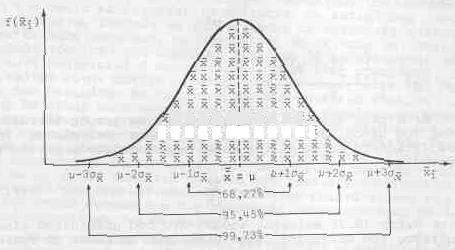 Άσκηση 1
Από έναν πληθυσμό πήραμε ένα δείγμα n=50, το οποίο έσωσε μέσο όρο 28 και διακύμανση 34. Μπορούμε να υποστηρίζουμε ότι ο μέσος όρος του πληθυσμού απ’ όπου προήλθε το δείγμα είναι ίσος με 32 με α=0,05. 
Λύση
n=50>30
H0 :μ=32
Η1 :μ32
Γνωρίζουμε ότι η μεταβλητή

Η διαφορά του δειγματικού μέσου από τον υποστηριζόμενο πληθυσμιακό μέσο είναι ικανή για να μας πείσει ότι τελικά ο πληθυσμιακός μέσος δεν είναι 32
Άσκηση 1
α=0,05 είναι η πιθανότητα ο δειγματικός μέσος να βρεθεί στην περιοχή αυτή της τυποποιημένης κανονικής κατανομής ή αλλιώς είναι η πιθανότητα να απορρίψουμε την βασική υπόθεση ενώ αυτή είναι σωστή.
α=0,05     α/2=0,025     1-α/2=1-0,025=0,975
Ζα/2=1,96
Ζ*<-Ζα/2=-4,88<-1,96   Απορρίπτεται η βασική υπόθεση μ=32
Άσκηση 2
Το όριο αντοχής ενός τύπου καλωδίου έχει μέση τιμή 1800 κιλά και τυπική απόκλιση 100 κιλά. Η εταιρία που φτιάχνει τα καλώδια  ισχυρίζεται ότι μια βελτίωση στη μέθοδο κατασκευής αύξησε το όριο αντοχής. Για να επαληθεύσουμε, δοκιμάζουμε 50 νέα καλώδια. Εάν το μέσο όριο αντοχής τους βρέθηκε 1850 κιλά, είναι σωστός ο ισχυρισμός της εταιρίας σε επίπεδο σημαντικότητας 0,10; 

Λύση:
n=50>30             Μονόπλευρο test
H0 :μ=1800
Η1 :μ>1800
Άσκηση 2
α=0,05     1-0,05=0,95
Ζα/2=1,645      




 

 Ζ*>Ζα=3,55>1,645, άρα απορρίπτεται η βασική υπόθεση μ=1800
Άσκηση 3
To μέσο βάρος των φοιτητών σε έρευνα που πραγματοποιήθηκε το 1985 ήταν 70. Σήμερα σε δείγμα 49 φοιτητών βρέθηκε μέσο βάρος  75 και διακύμανση 25. Να γίνει ο παρακάτω έλεγχος  για  α=0,10
H0 :μ=70
Η1 :μ>70
Άσκηση 3
Άσκηση 4
Άσκηση 4
n=3<30  Κατανομή t εφόσον ο πληθυσμός ακολουθεί την κανονική κατανομή          Μονόπλευρο test
H0 :μ=0
Η1 :μ> 0
α=0,05         tn-1=t3-1=t2
t0,05=2,920 
 Διάστημα αποδοχής:   -2,920  έως 2,920, οπότε απορρίπτεται η βασική υπόθεση μ=0.